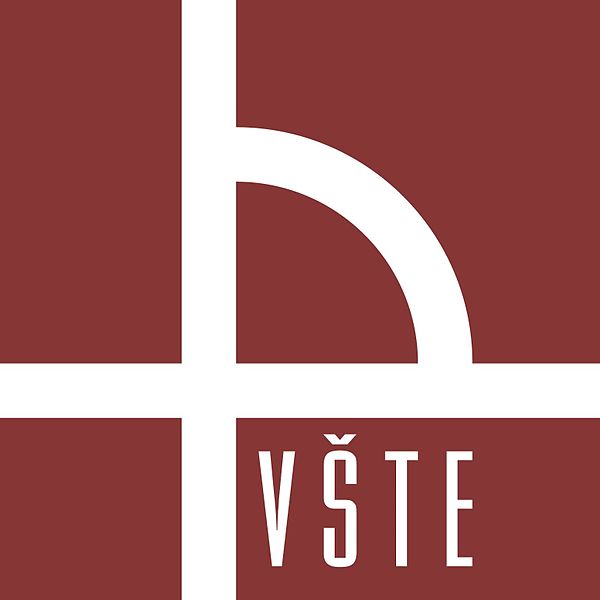 Vysoká škola technická a ekonomická 
v Českých Budějovicích
Ústav technicko-technologický
Optimalizace materiálových toků ve vybrané společnosti
Autor diplomové práce: 	Bc. Matěj Jůza
Vedoucí diplomové práce: 	doc. Ing. Rudolf Kampf, Ph.D.
Oponent diplomové práce: 	Ing. Marek Kocánek
České Budějovice, červen 2017
Osnova prezentace
Motivace a důvody k řešení daného problému
Cíl diplomové práce
Metody použité při analýze problému
Výrobní logistika ve společnosti
Průběh materiálového toku
Shrnutí a zhodnocení analýzy současného stavu
Optimalizace rozmístění pracovišť
Optimalizace skladové plochy
Optimalizace výroby bez skladu 2
Závěrečné zhodnocení
Doplňující dotazy
Motivace a důvody k řešení daného problému
Zajímavé a aktuální téma
Široké uplatnění v praxi
Možnost snížení nákladů
Materiálový tok je velkou součástí výroby
Zefektivnění využití prostoru
Cíl diplomové práce
Cílem diplomové práce je analýza současného stavu materiálového toku ve firmě, návrhy opatření směřující k optimalizaci materiálového toku a jejich vyhodnocení.
Metody použité při analýze problému
Sběr, shromažďování a zpracování dat
Metoda pozorování a dotazování
Abstrakce
Analýza a syntéza
Dedukce a komparace
Metody prostorového uspořádání
Metoda doby návratnosti a metoda ROI
Výrobní logistika ve společnosti
Výroba hydrogenerátorů – hydraulických čerpadel
3 směny – v kompetenci vedoucího směny
Plánování výroby závislé na mnoho kritérií
Zhodnocení stavu a množství, prováděno na konci směn
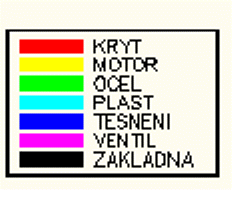 Průběh materiálového toku
Shrnutí a zhodnocení analýzy současného stavu
Optimalizace rozmístění pracovišť
Původní rozmístění:
Nové rozmístění:
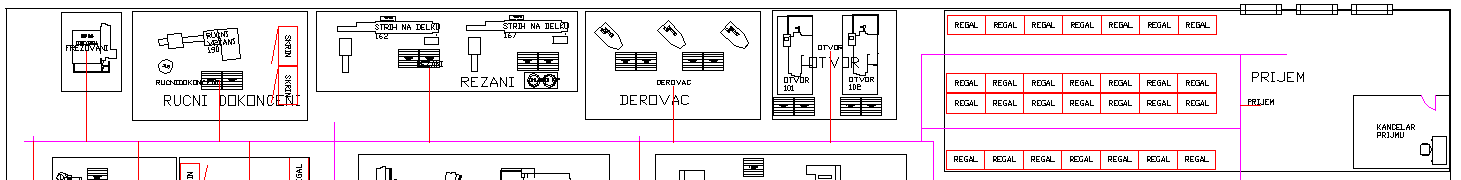 Optimalizace skladové plochy
Přemístění skladu blíže k pracovišti montáže. Je nutno přesunout pracoviště lisování.
Optimalizace výroby bez skladu 2
Závěrečné zhodnocení
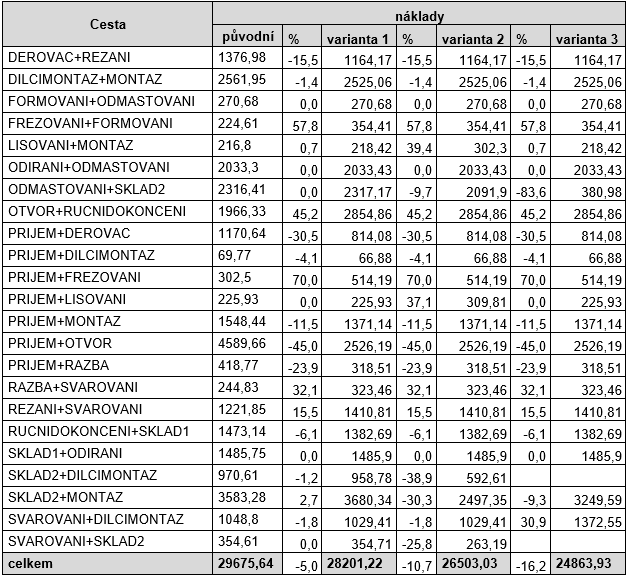 Doplňující dotazy
Vedoucí diplomové práce
Jaké další matematické metody na optimalizaci materiálového toku lze aplikovat na vaši DP. 
Jaký aplikační potenciál má DP? 

Oponent diplomové práce
V organizační struktuře společnosti vyrábějící hydrogenerátory postrádám právní oddělení, popř. podnikového právníka.Jak společnost řeší legislativní otázky? Využívá outsourcing právního poradenství?
Srovnejte prosím vzájemně trojúhelníkovou metodu a metodu CRAFT při řešení prostorového uspořádání pracoviště.
Děkuji za Vaši pozornost 
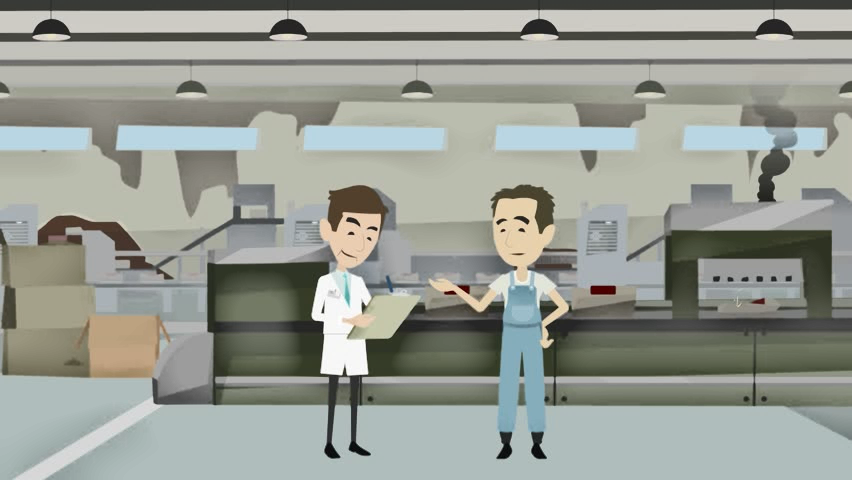